Map of Rocket Launches from Gaza at Israel
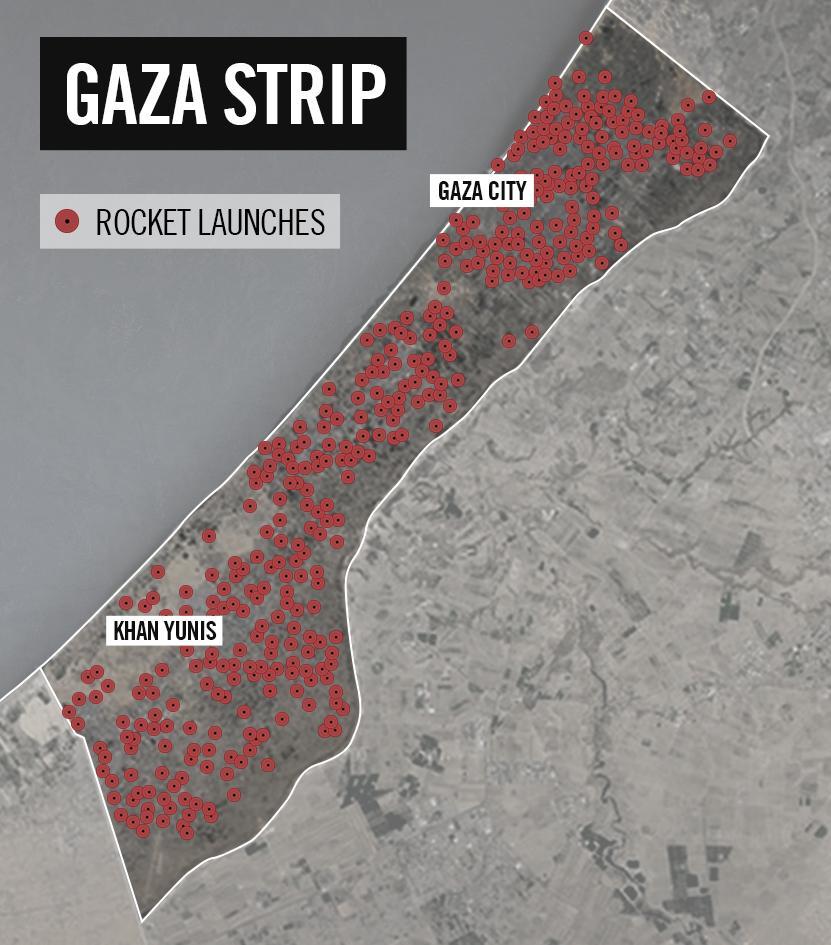 Over 3,600 rockets fired since July 8th
1,600 rockets     fired from civilian areas
Breakdown of Rockets fired from Civilian Areas
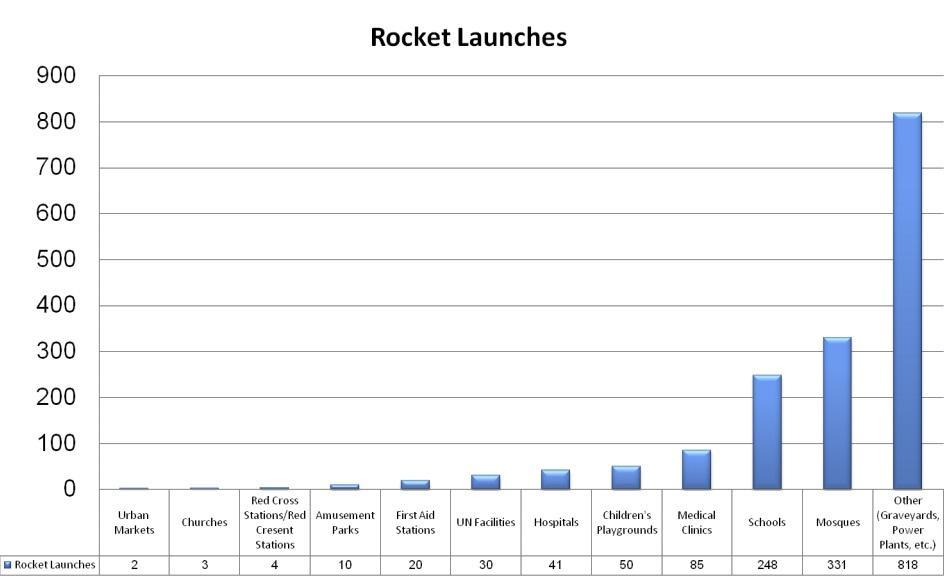 Video: 12 Examples of Hamas Launching Rockets From Within Civilian Areas
The Most Extensive Terrorist Strongholds: 
Shuja’iya, Beit Lahiya & Beit Hanoun
Breakdown of Hamas Terror Fortress In Shuja’iya District
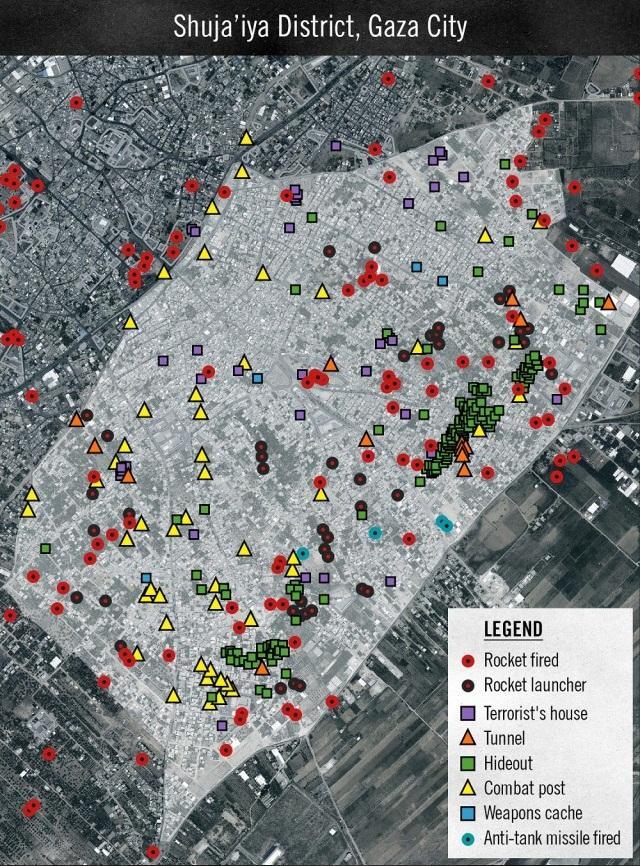 Breakdown of Hamas Terror Fortress in Beit Lahiya
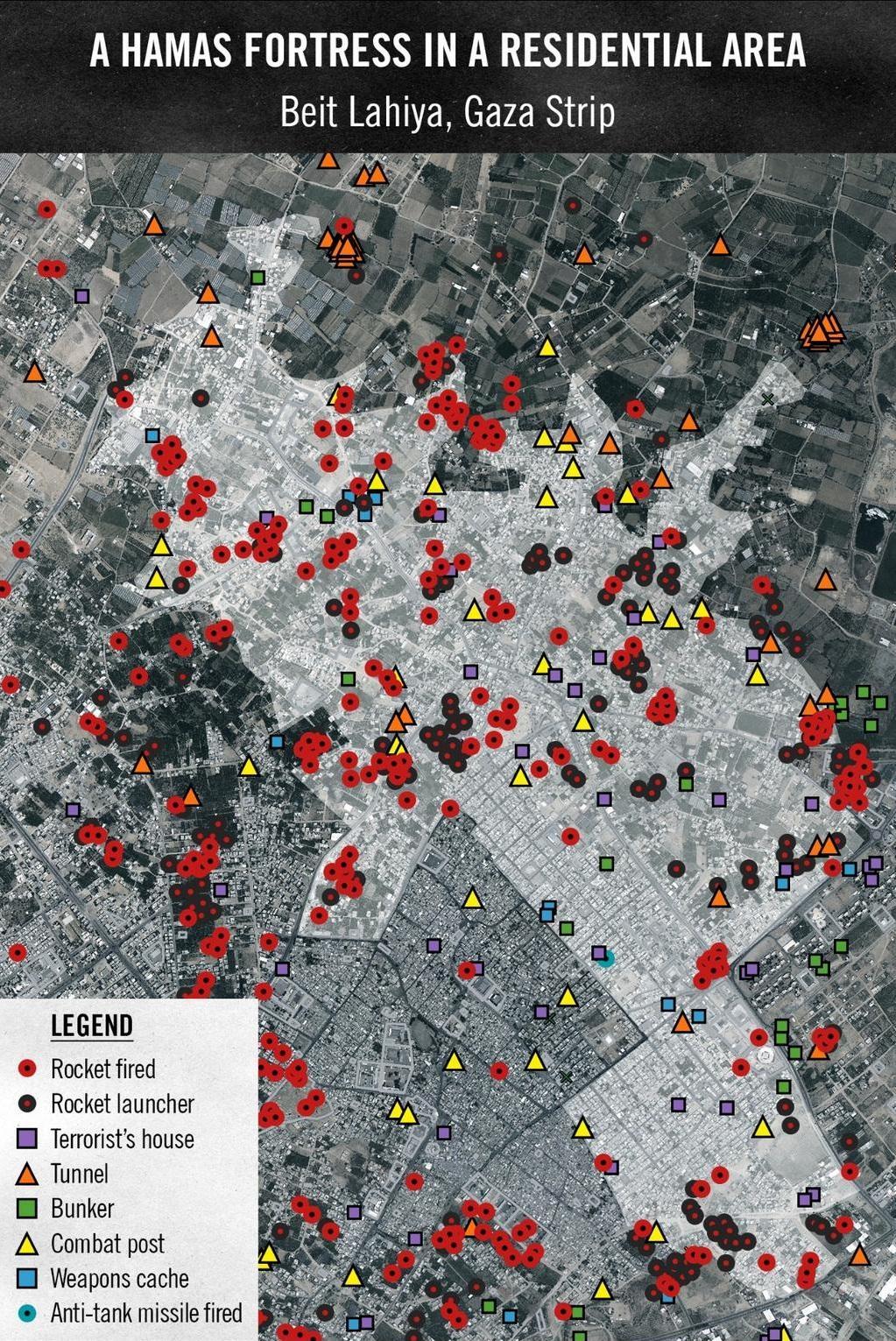 Breakdown of Hamas Terror Fortress in Beit Hanoun
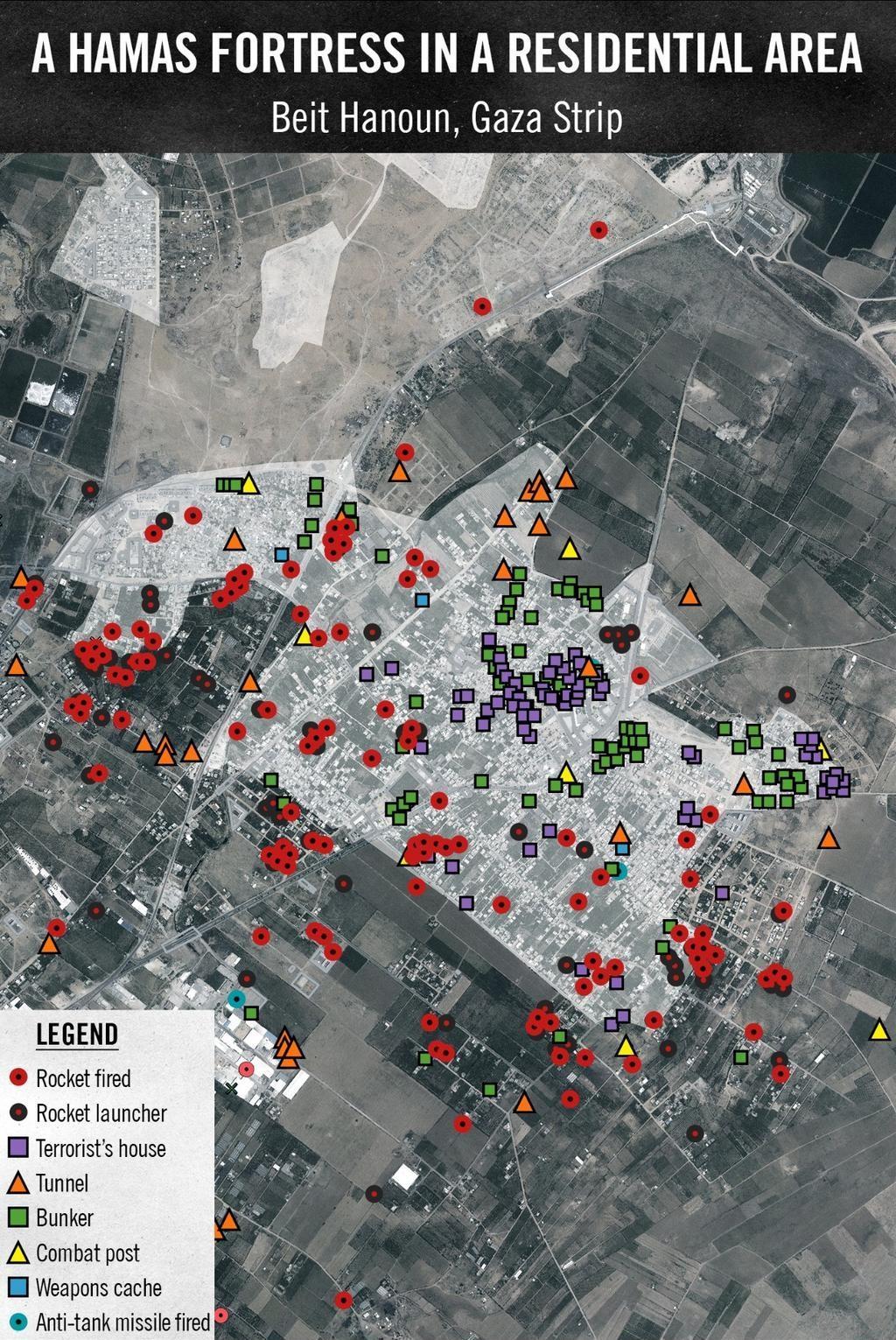 Specific Cases:
Launches from Schools in the Gaza Strip
Rocket Launch from Within the El’ Azhar Islamic College
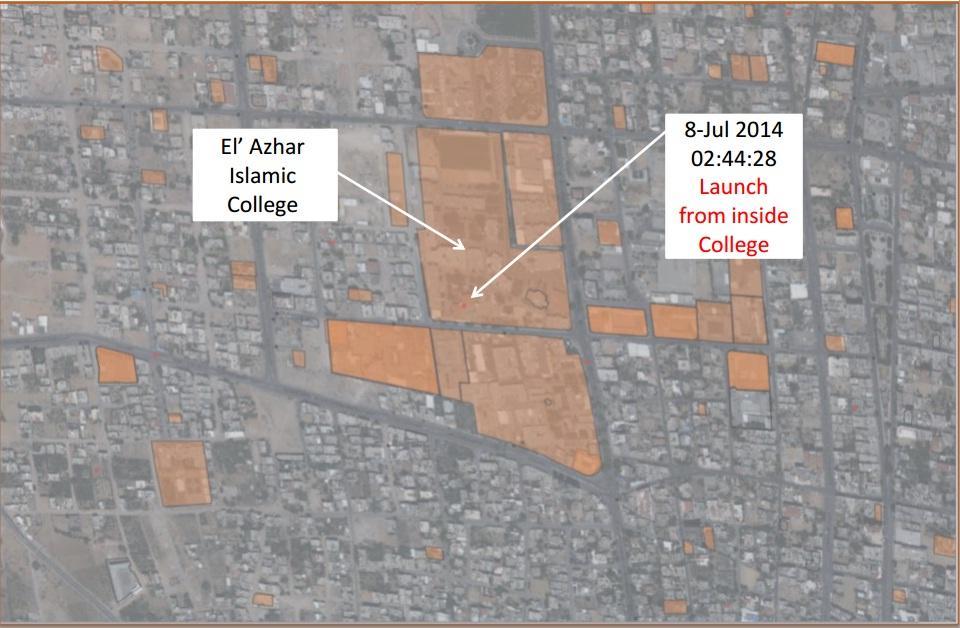 Video: Three Rockets Launched from Abu Nur School
Map of Rocket Launch from an UNWRA School in Beit Lahiya
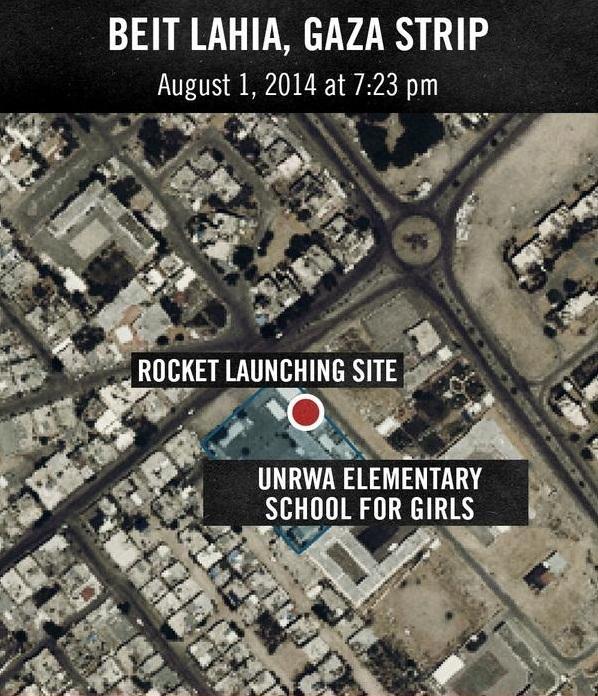 Rocket Launches Near Two Schools in Shuja’iya
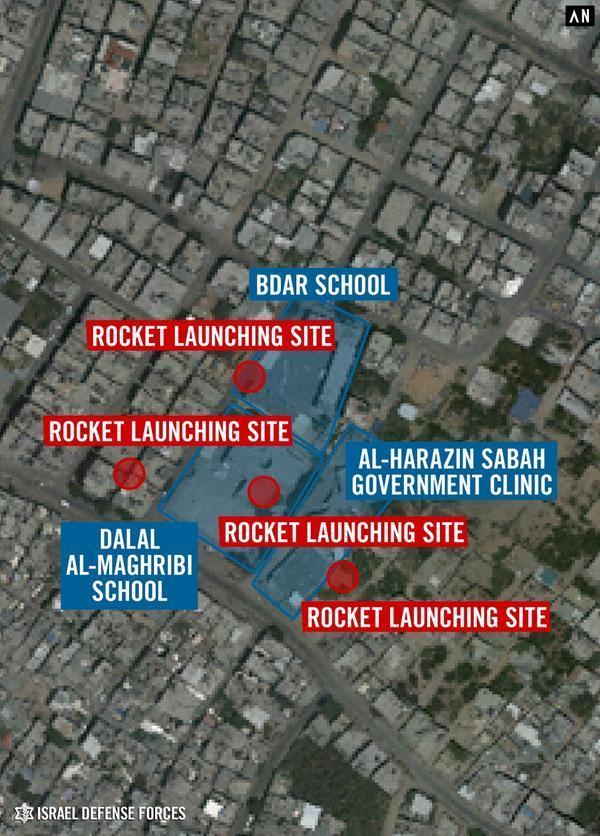 Rockets Launched From UN Facilities
Rocket Launch from an UNWRA Elementary School in Zeitoun District
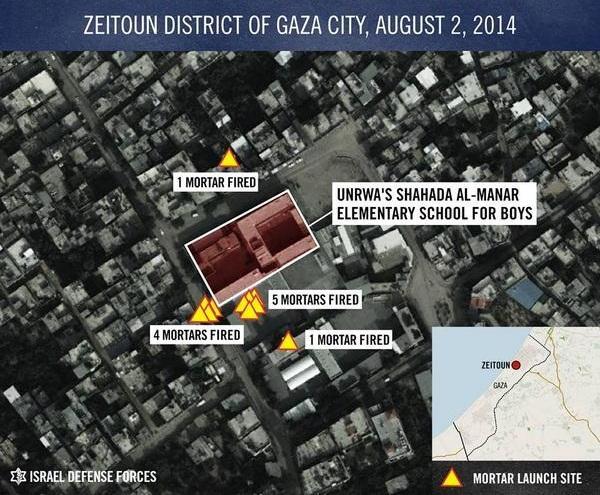 Rocket Launch from an UNWRA Health Center in Jabalia, Gaza
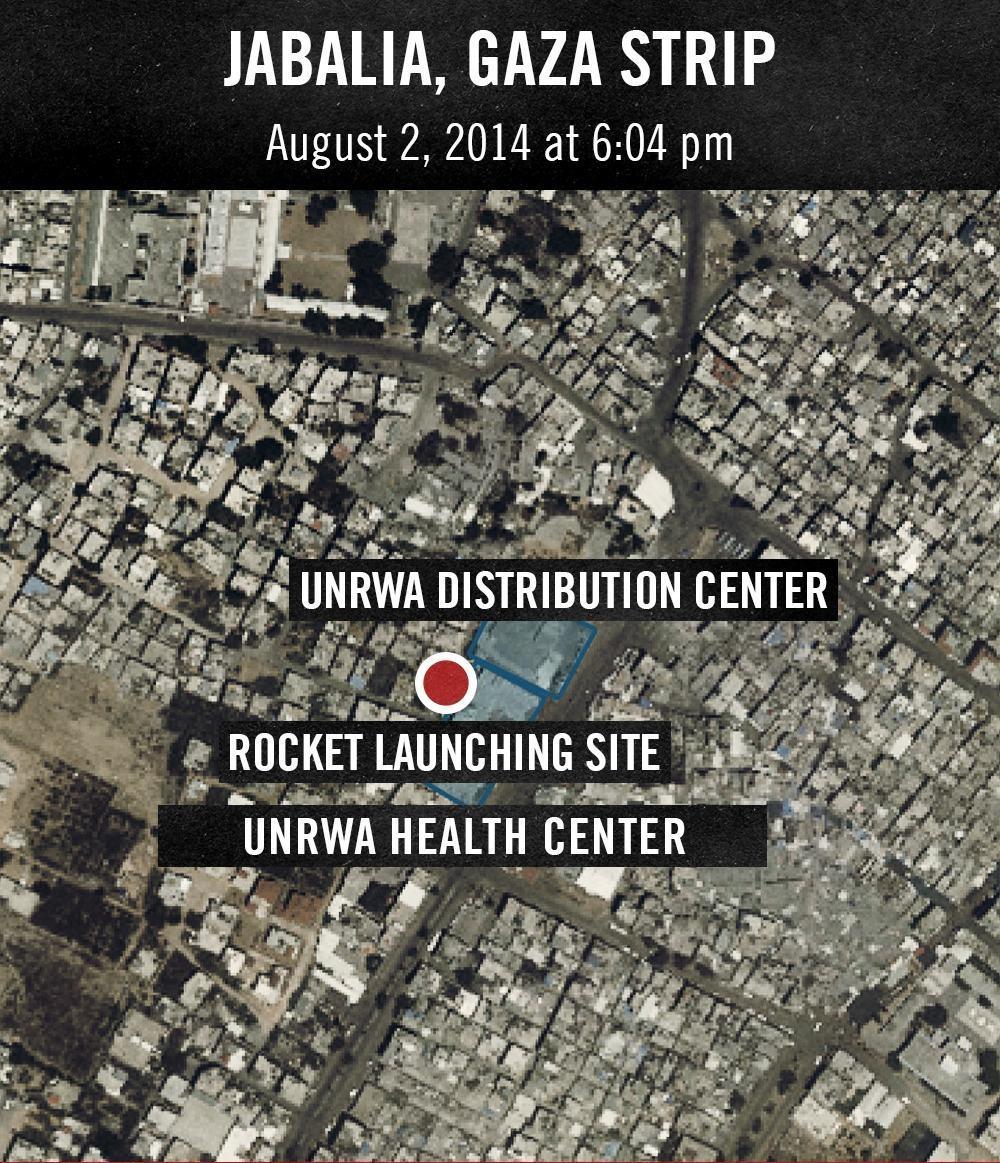 Video: Rockets Launched from UN Facility in Residential Neighborhood
Hamas’ Military Use of Mosques
A Mosque Used for Weapons Storage in Nuseirat, Gaza
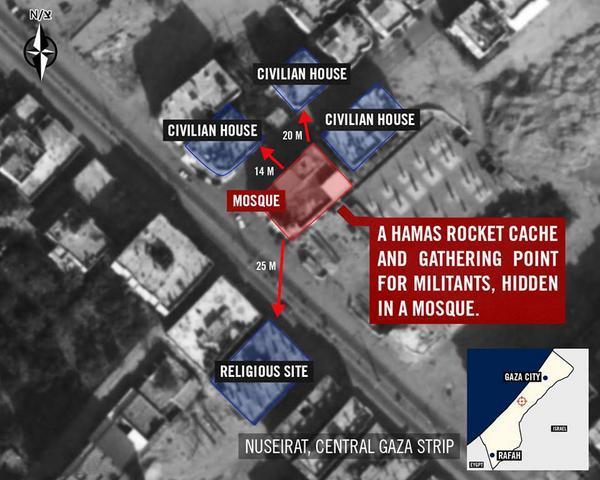 A Mosque in Gaza City Houses a Concealed Entrance to an Attack Tunnel
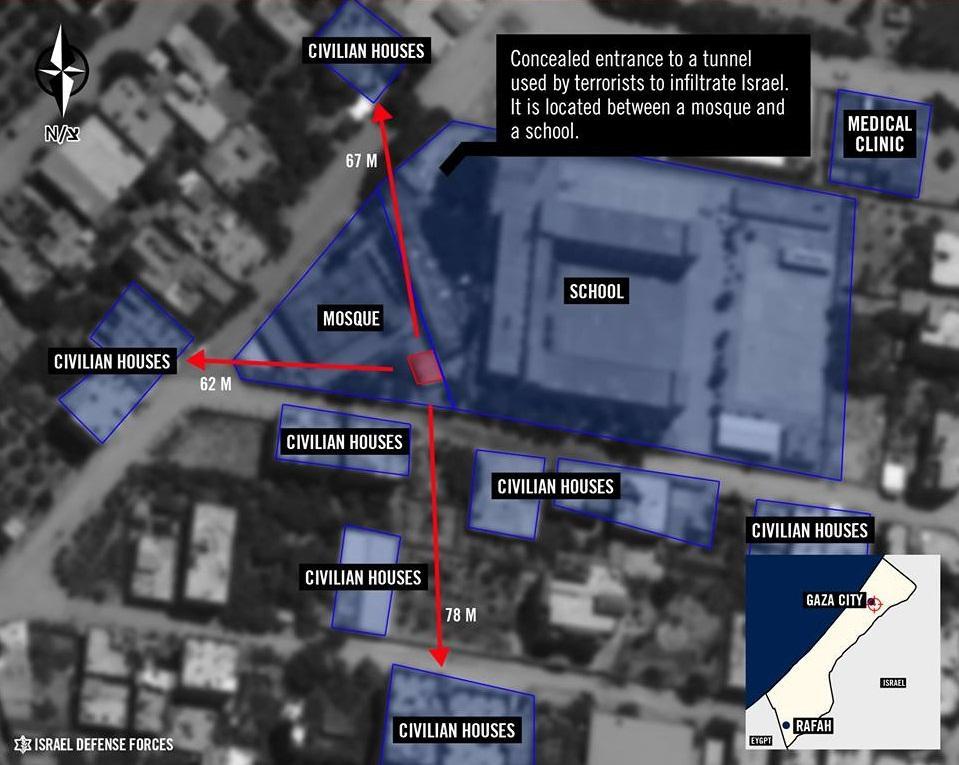 Video: IDF Finds Weapons Cache and Tunnel Opening in a Mosque
IDF Targets Concealed Rocket Launcher Next to Mosque
Rocket Launches from Medical Facilities
Rocket Launch from a Red Cross Ambulance Station
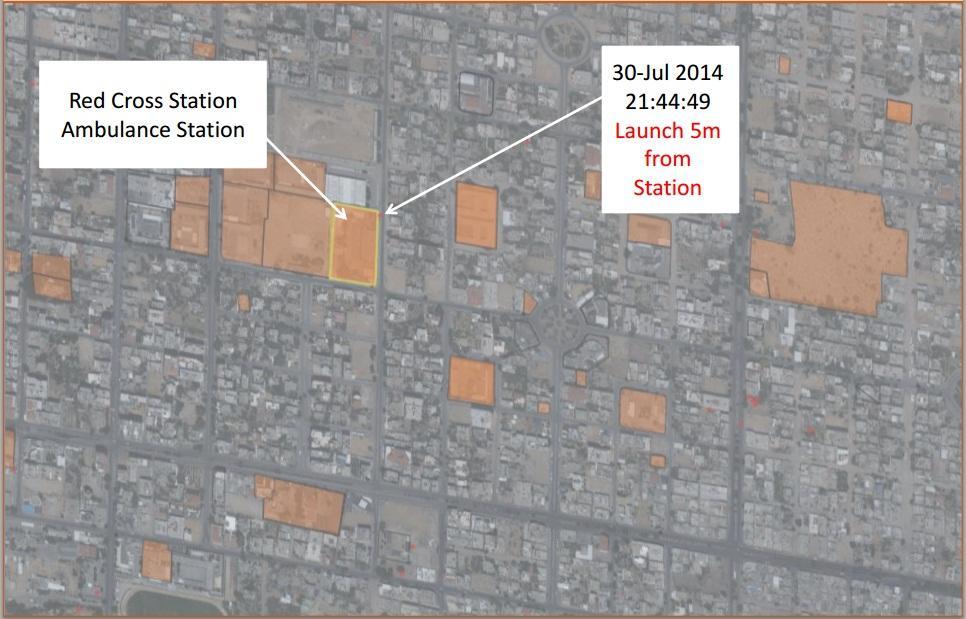 Rocket Launches From Near Wafa Hospital
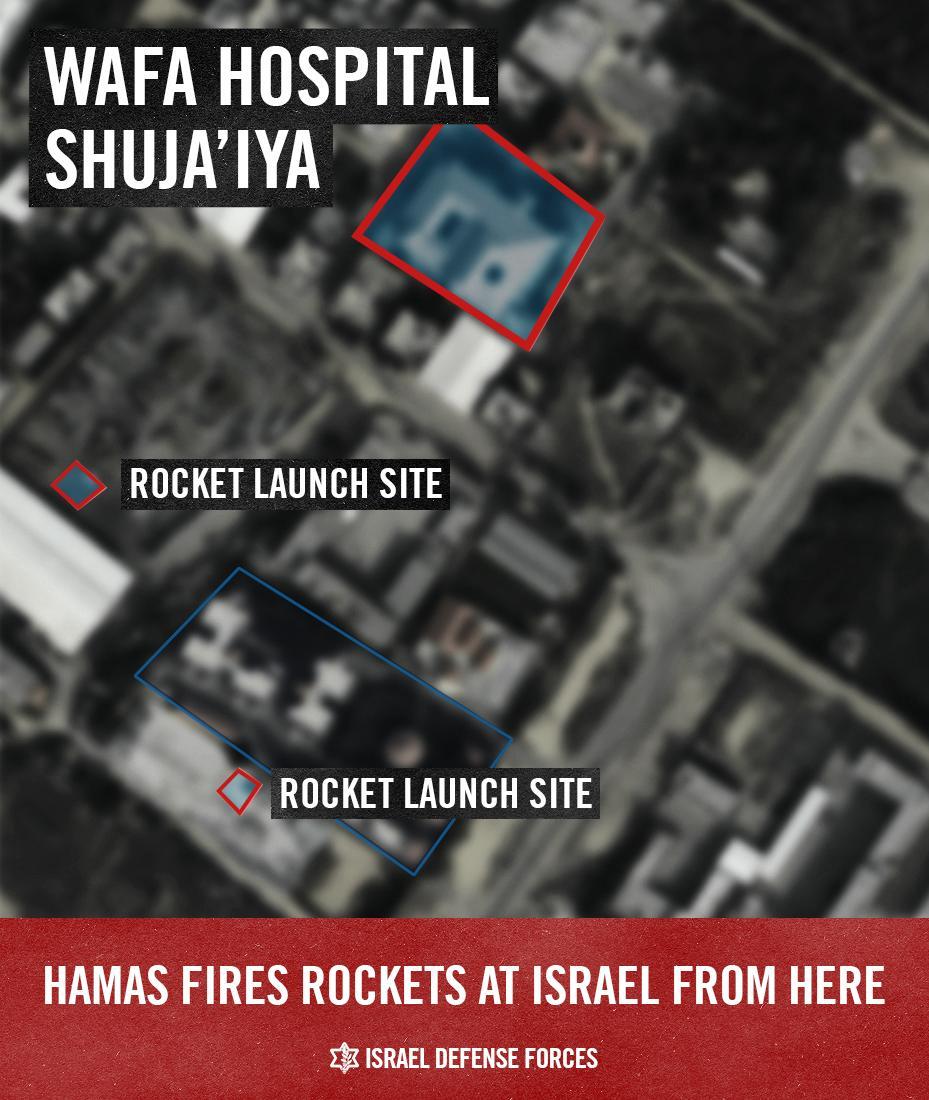 Rocket Launches from Other Civilian Sites
Video: Rocket Launch From a Cemetery
Rocket Launch From a Power Plant
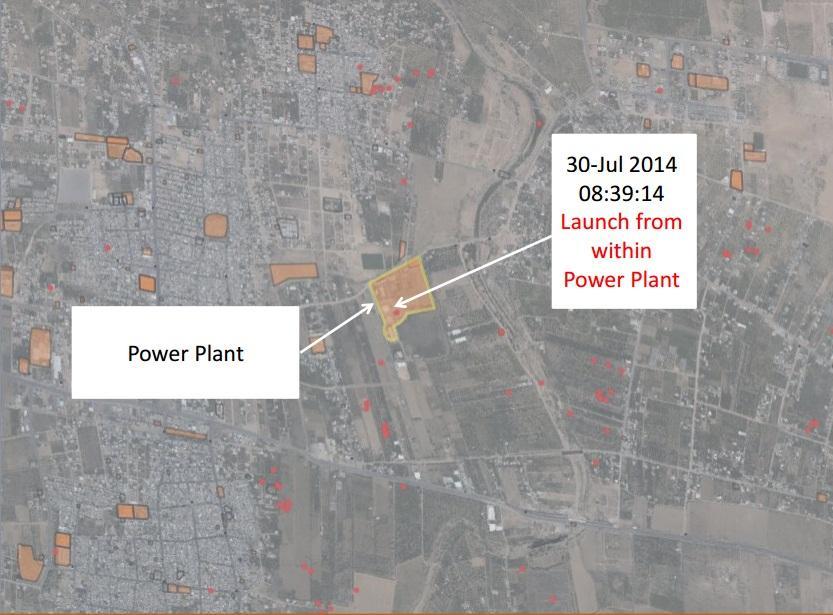 Rocket Launch From a Hotel Where Journalists Were Staying
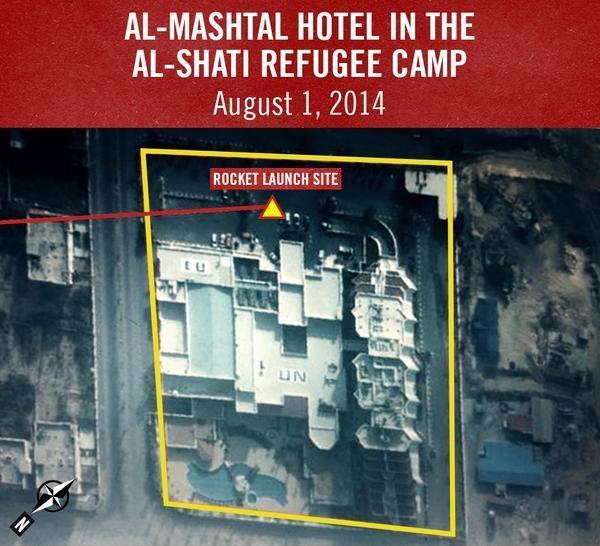 Video: Hamas Terrorists Prepare and Launch Rockets Beside a Hotel Used by International Media
Other Uses of Civilian Areas by Hamas for Military Purposes
An Example of a Booby-trapped Home
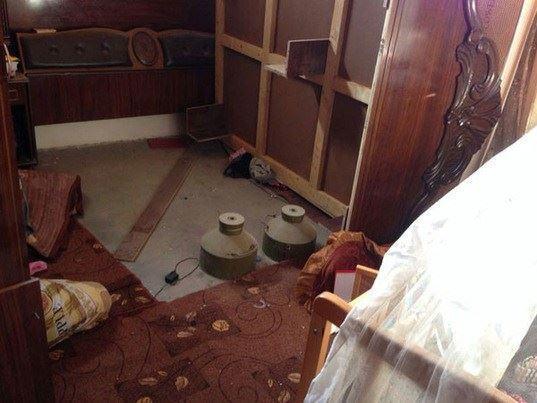 Video: IDF Soldiers Find Homes Rigged with Explosives
Hamas Terrorists Use an Ambulance as a Getaway Vehicle
Conclusion
Hamas’ tactics flagrantly violate international law and the most basic of moral precepts. Given these tactics, the ultimate responsibility for the damage done to civilians as well as the civilian infrastructure of Gaza lies with Hamas.